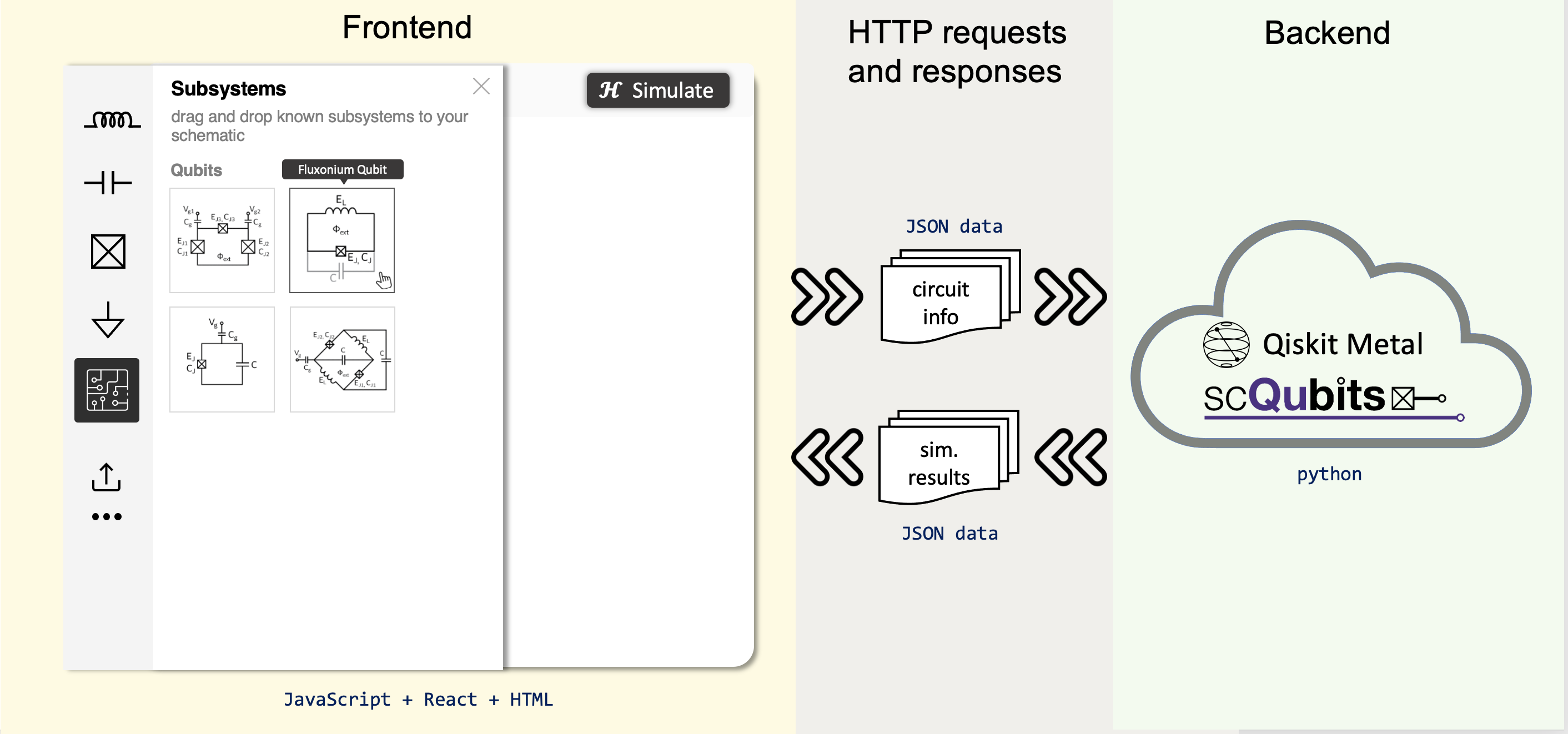 LOM Analysis
Hamiltonian Analysis
IBM Quantum / © 2021 IBM Corporation
1
Conversion from Circuit Schematic to Weighted Capacitance & Inductance Graph
Stage 4
Stage 3
Stage 5
Stage 1
Stage 2
Resolve issue with cyclic circuits
Test with more complex circuits
Implement basic functionalities
Convert to Javascript
Integrate with Frontend
Example of a cyclic circuit that can be processed now after stage 2
I1
C1
Example of acyclic circuit that could be processed at stage 1
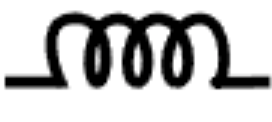 C2
I1
C1
I2
C2
C4
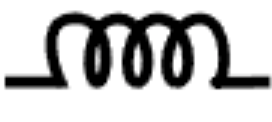 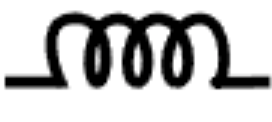 I2
C3
10F
6H
5F
3H
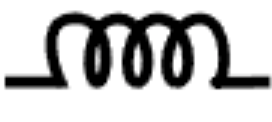 IBM Quantum / © 2021 IBM Corporation
Features in development
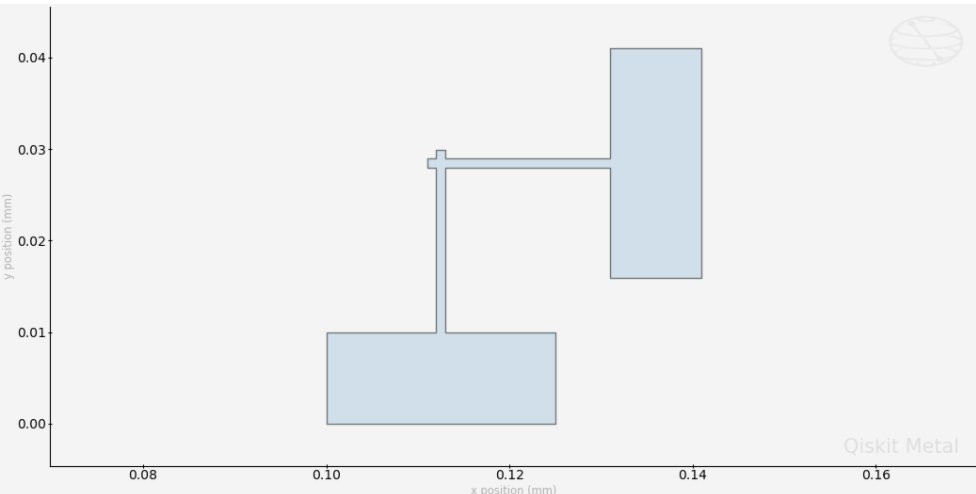 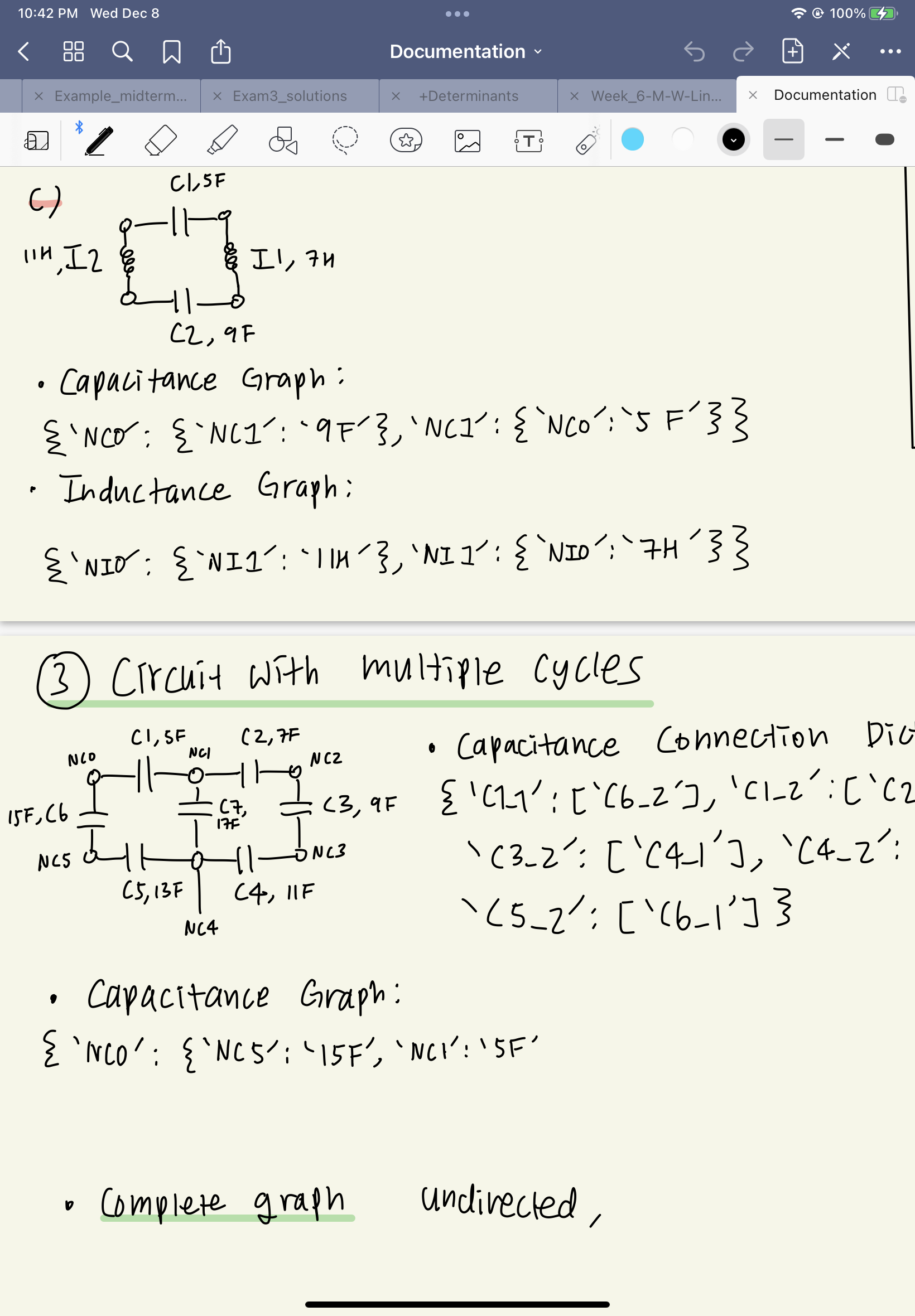 Node connected to multiple components
Josephson Junction
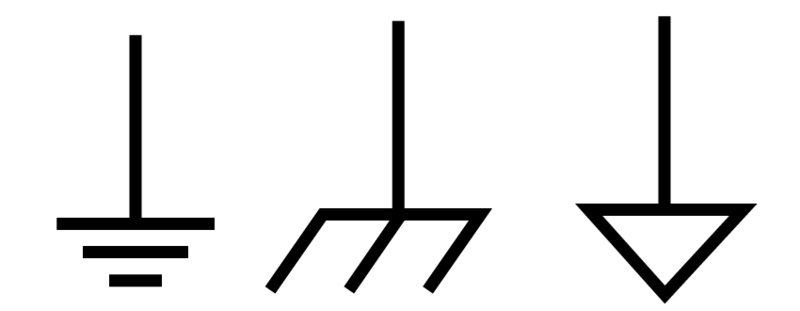 Test by sending JSON request to backend
Ground node
IBM Quantum / © 2021 IBM Corporation
3